Проект буріння експлуатаційної свердловини для водопостачання спорткомплексу «Авангард» з розробкою способу розкриття водоносного горизонту
Виконав: студент Крикун Артем Іванович
Науковий керівник: доцент кафедри НГіБ Пащенко О.А.
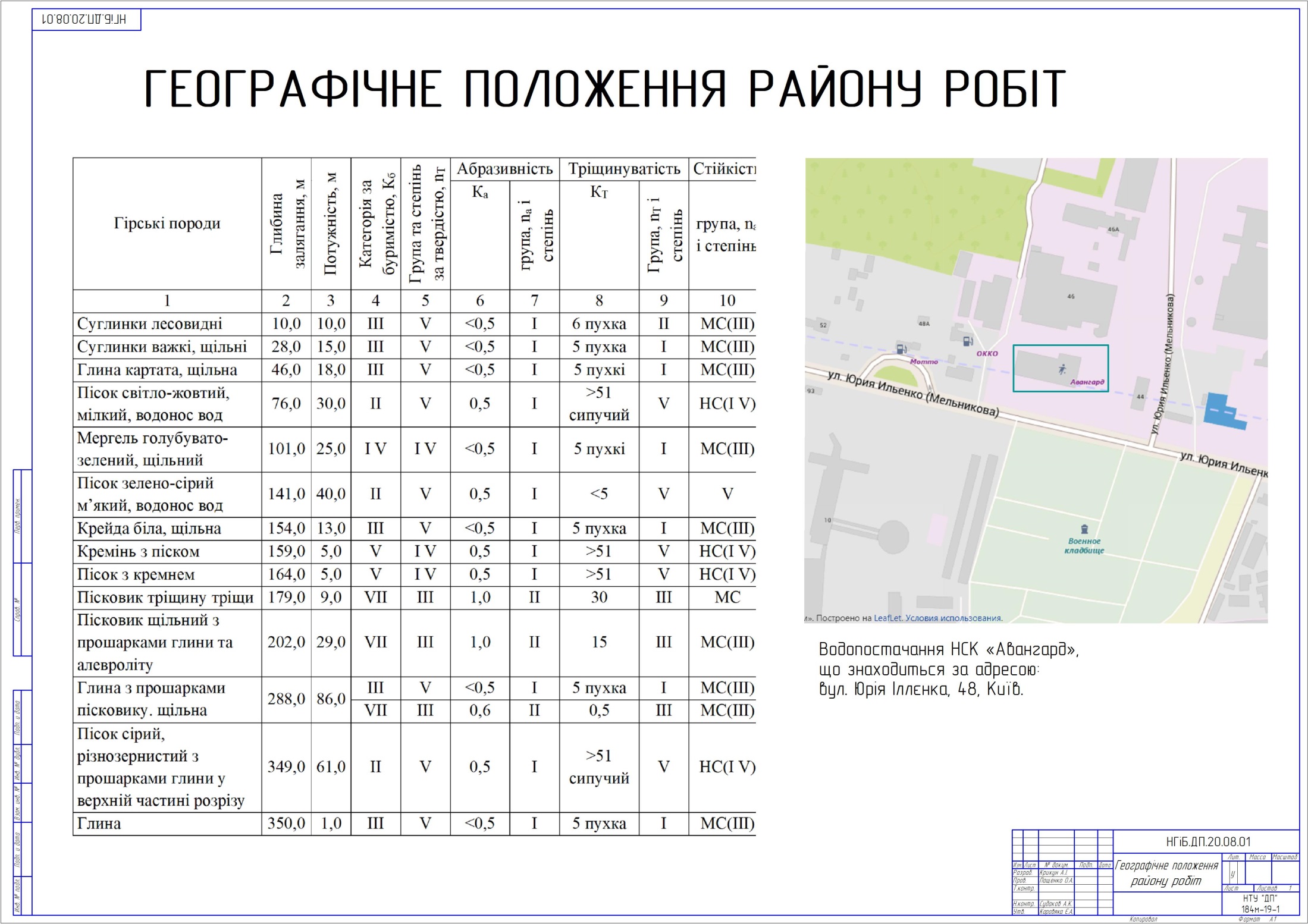 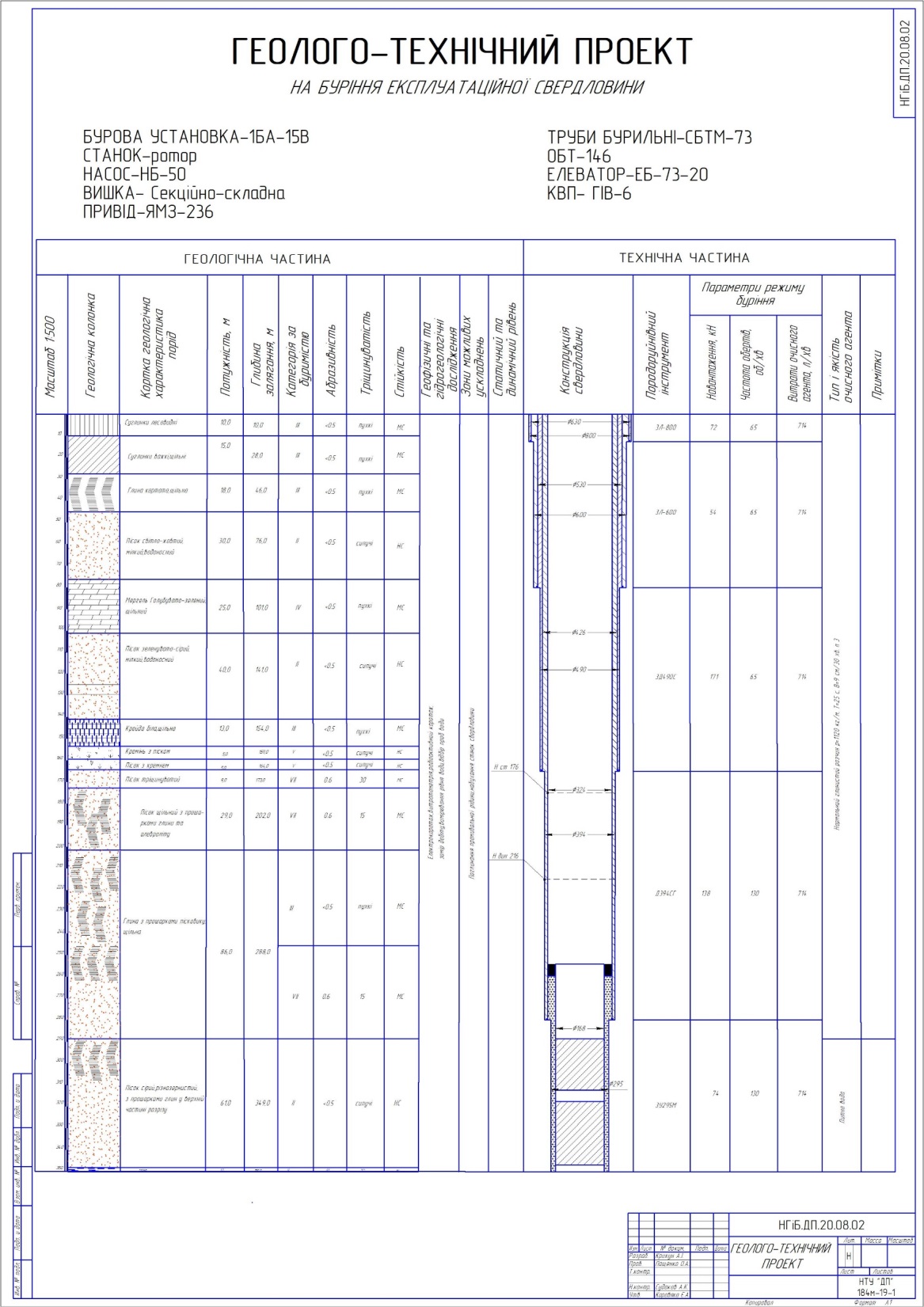 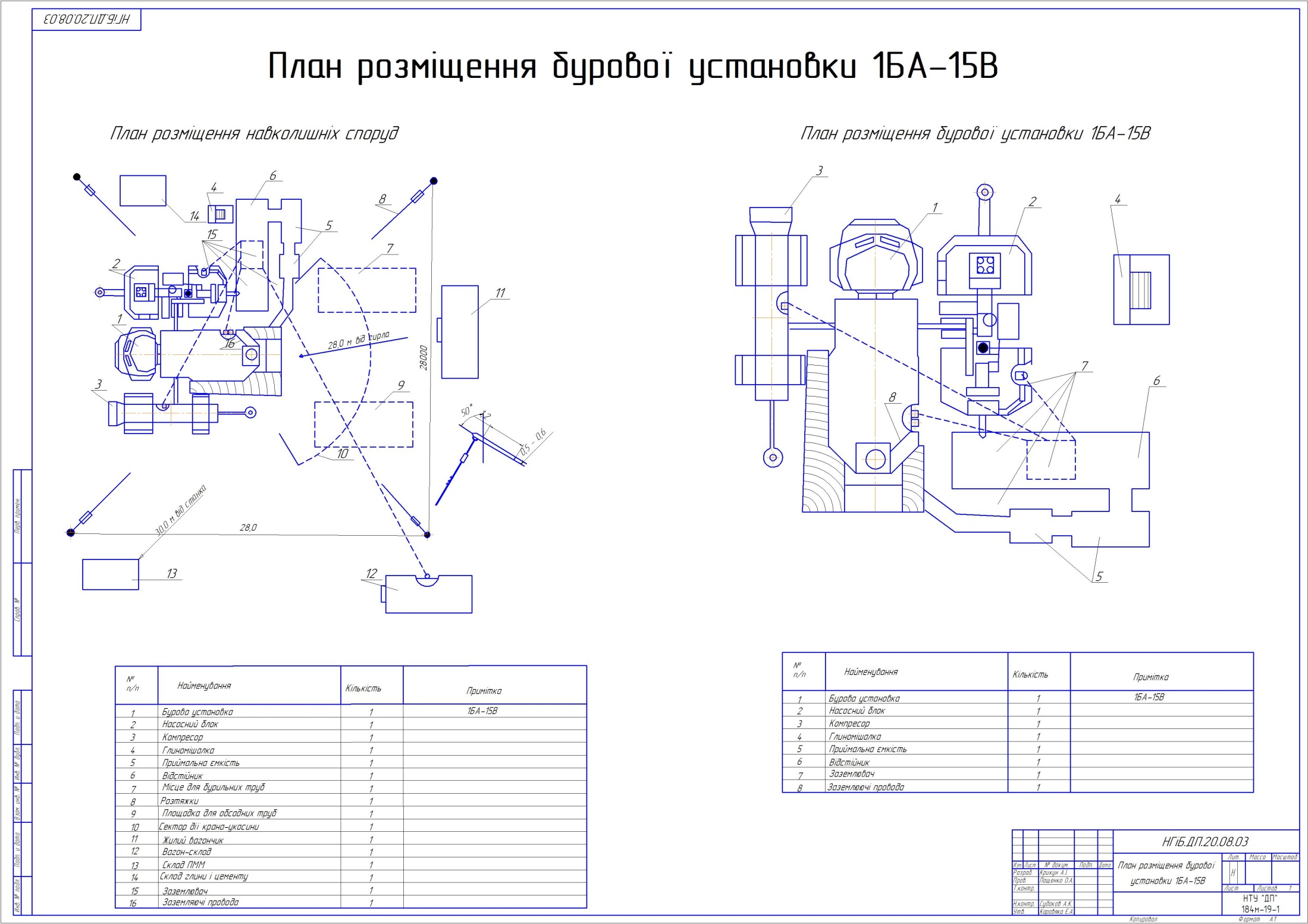 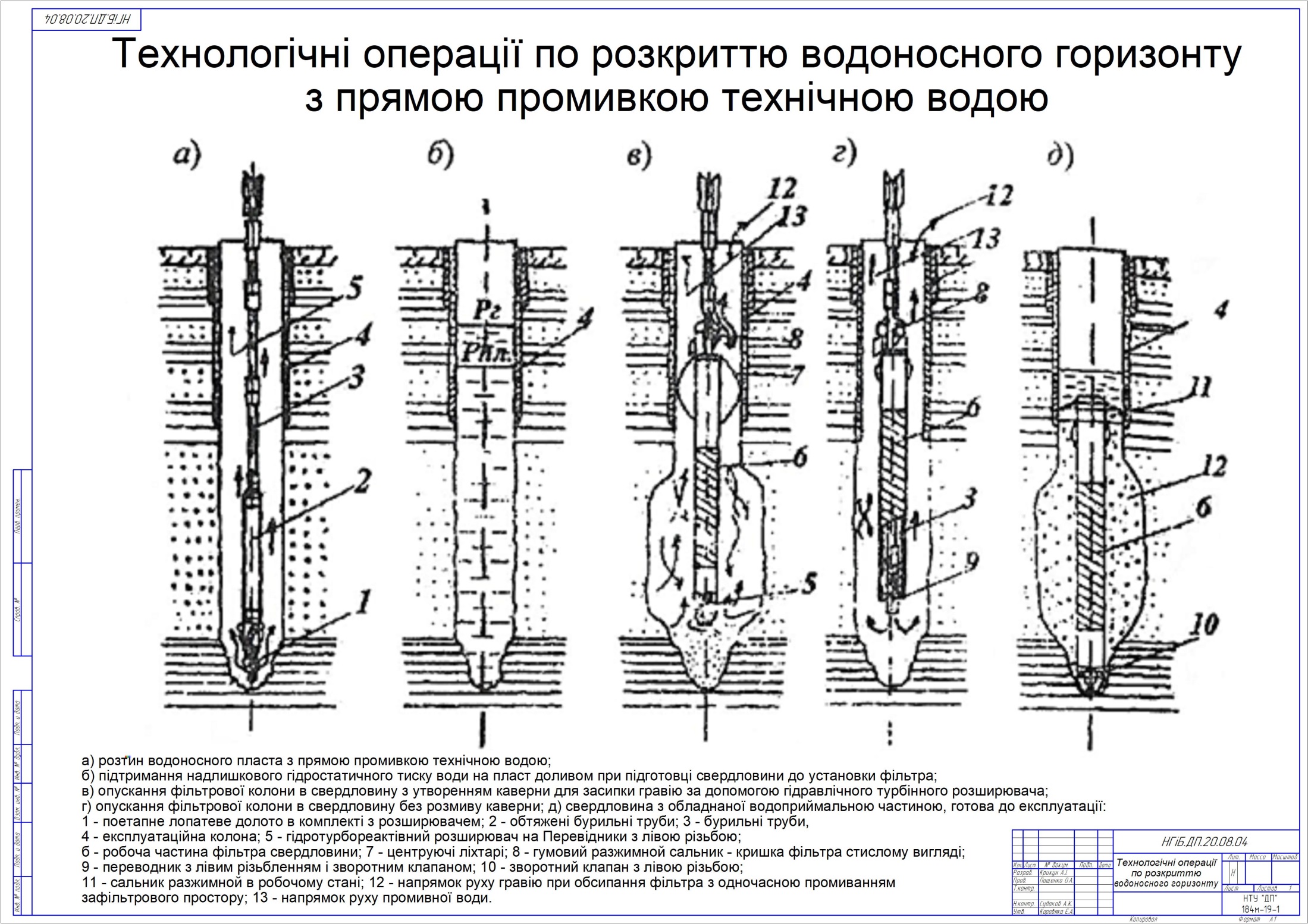 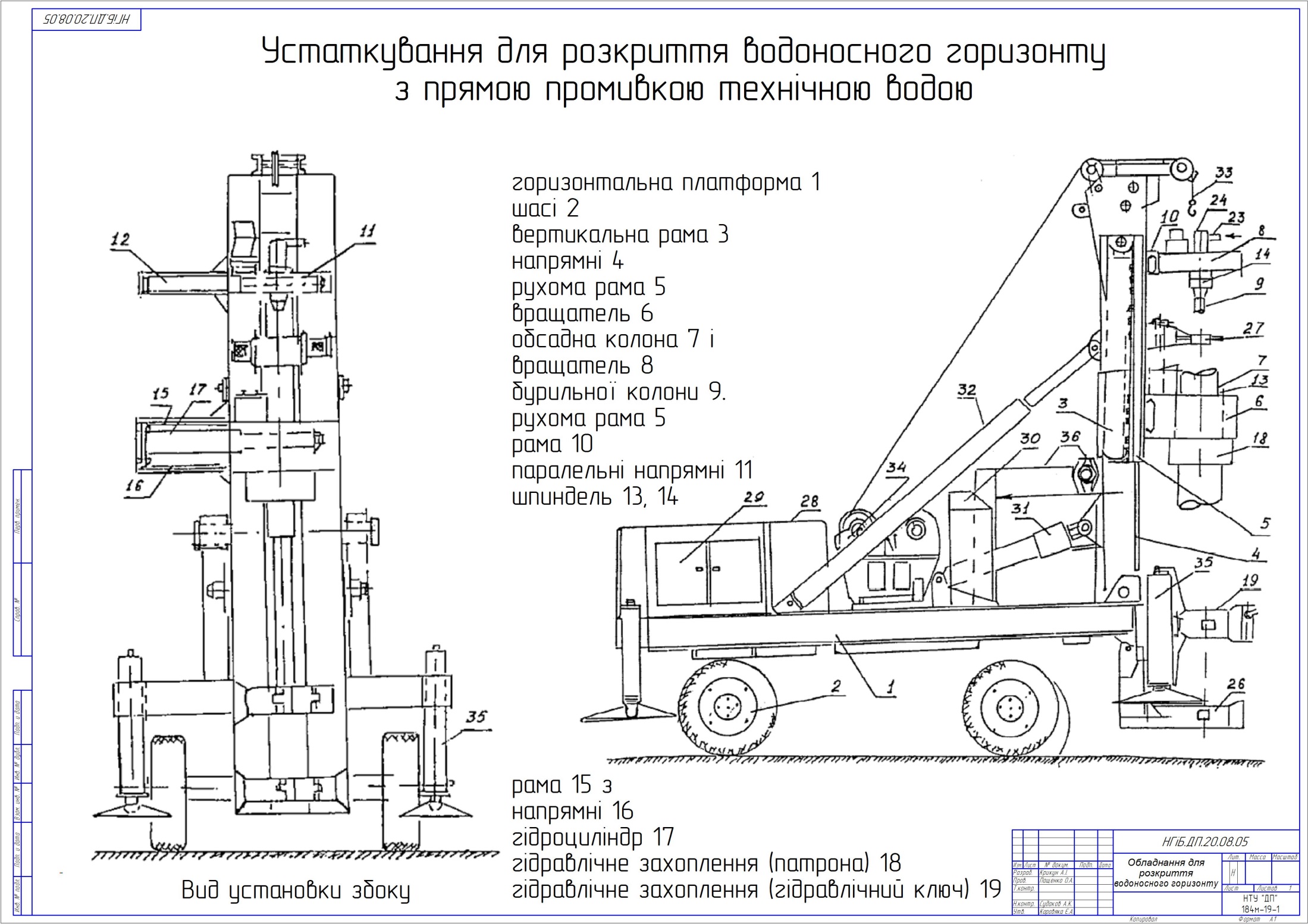 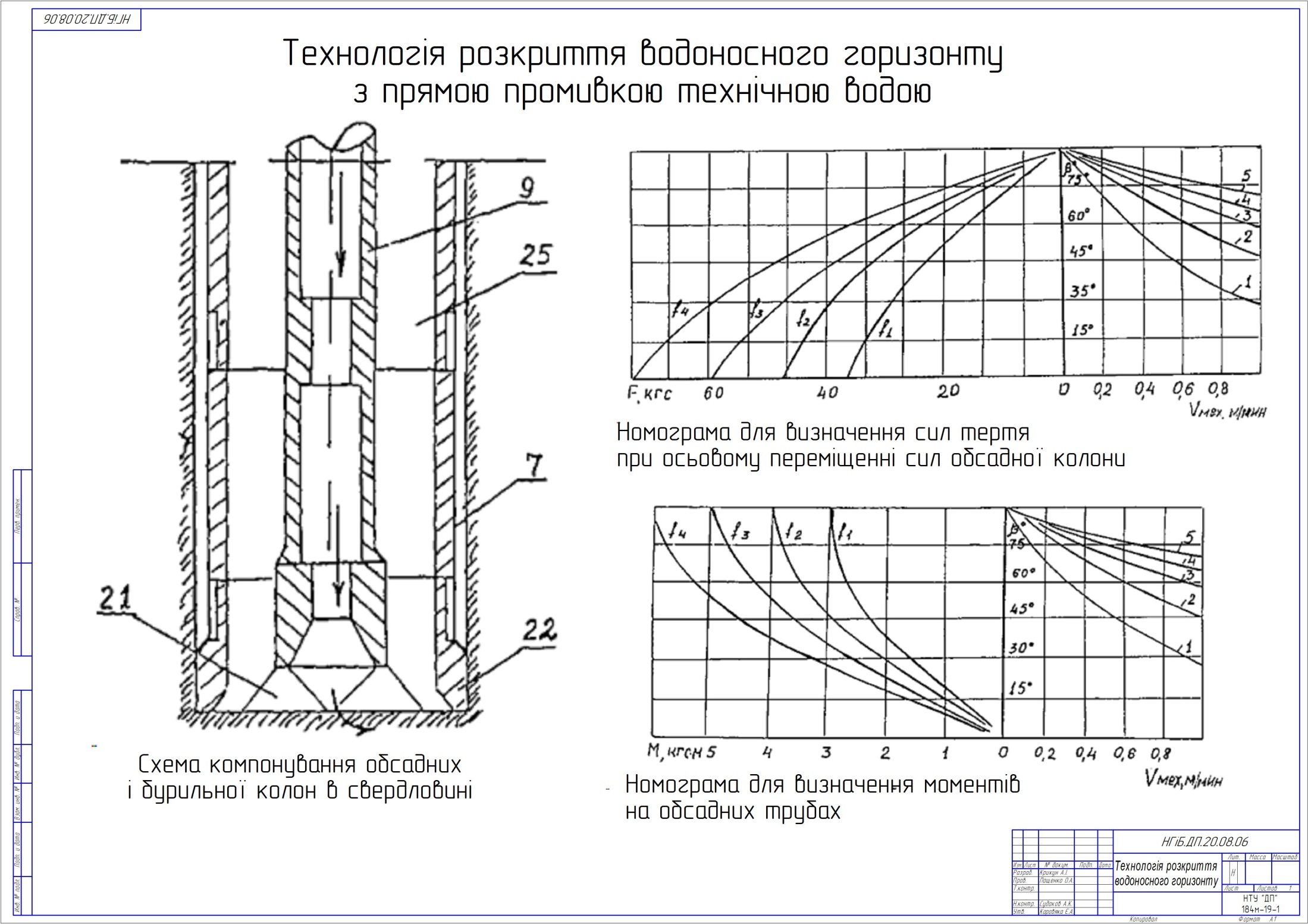 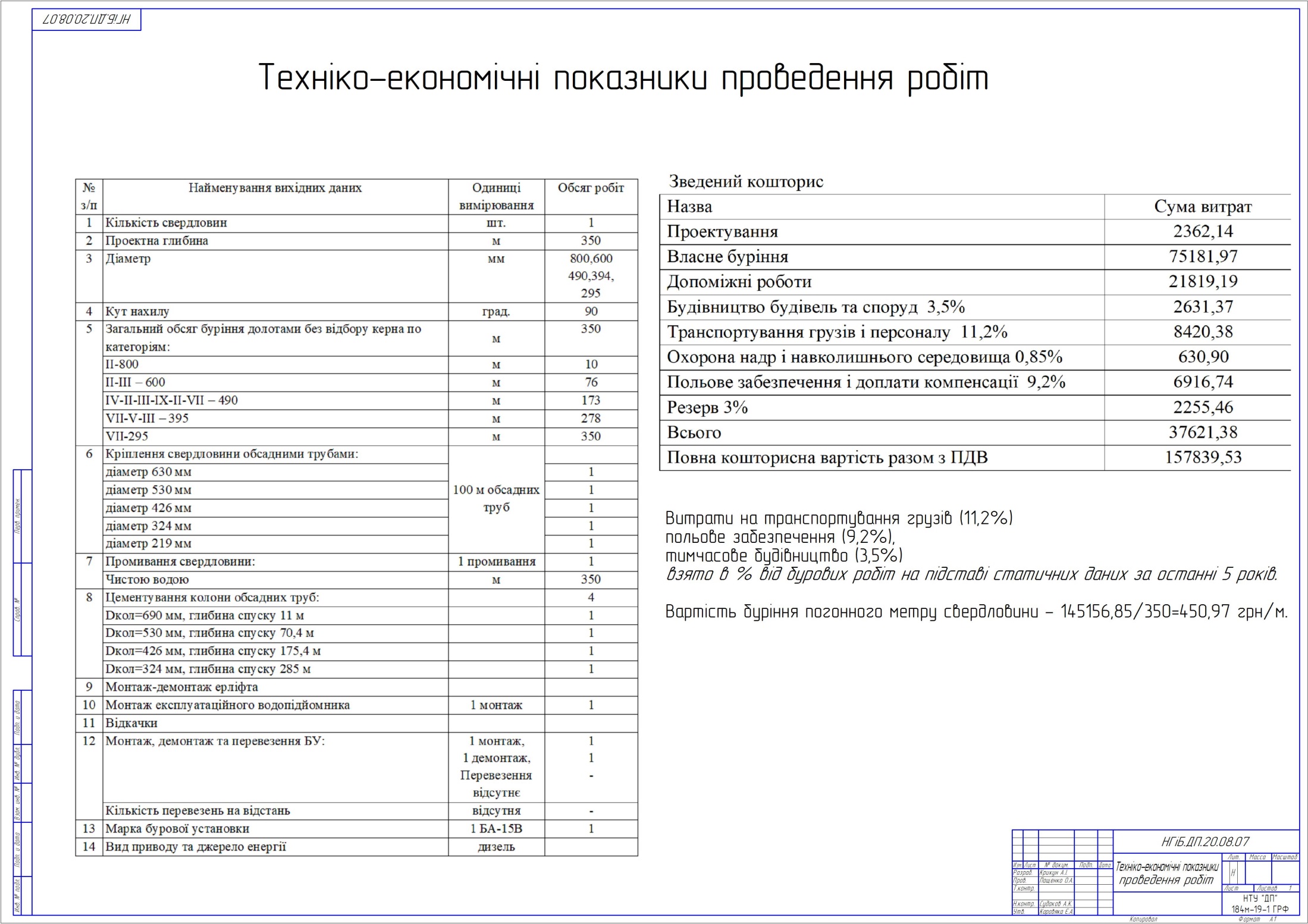 ДЯКУЮ ЗА УВАГУ